Next Generation GoldenGate(12c) vs. Streams for Physics Data
Zbigniew Baranowski - CERN
UKOUG 2013
Outline
About CERN
CERN’s replication service based on Streams
Evaluation of GoldenGate…
…including the latest version
Summary
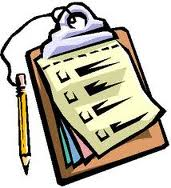 UKOUG 2013
3
Outline
About CERN
CERN’s replication service based on Streams 
Evaluation of GoldenGate…
…including the latest version
Summary
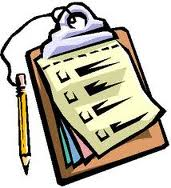 UKOUG 2013
4
CERN
European Organization for Nuclear Research founded in 1954
20 Member States, 7 Observer States + UNESCO and UE
60 Non-member States collaborate with CERN
2400 staff members work at CERN as personnel, 10 000 more researchers from institutes world-wide
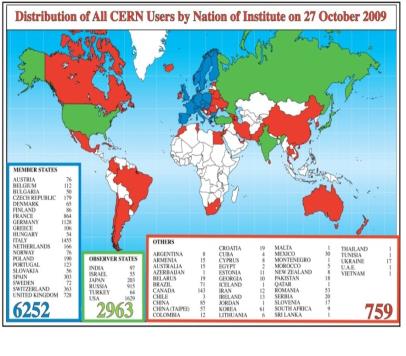 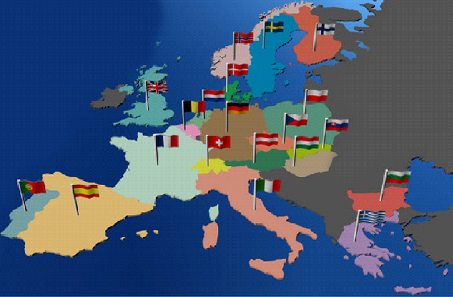 UKOUG 2013
5
LHC, Experiments, Physics
Large Hadron Collider (LHC)
World’s largest and most powerful particle accelerator
27-kilometre ring of superconducting magnets
Currently undergoing upgrades, restart in 2015
The products of particle collisions are captured by complex detectors and analyzed by software in the experiments dedicated to LHC
Higgs boson discovered!
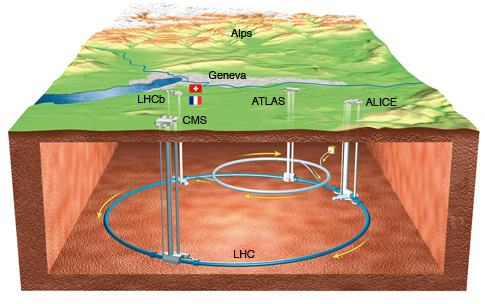 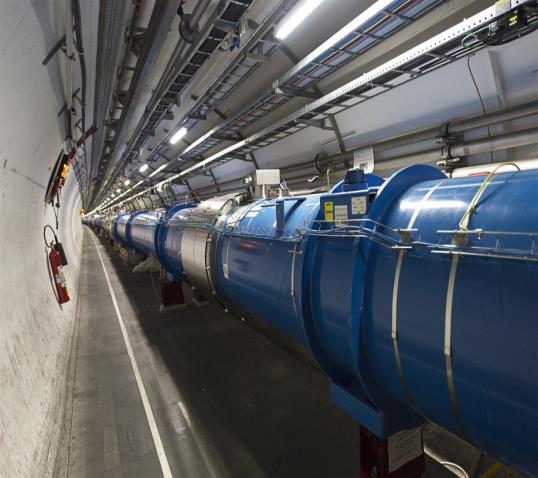 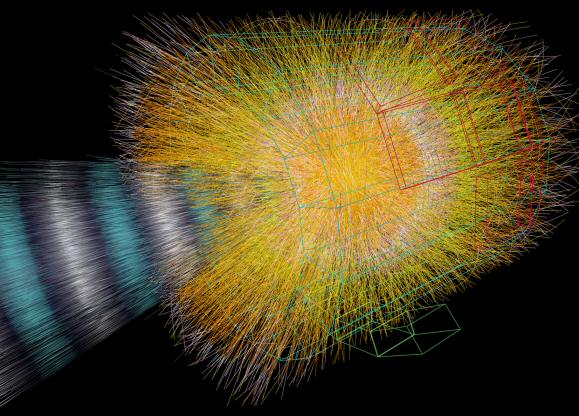 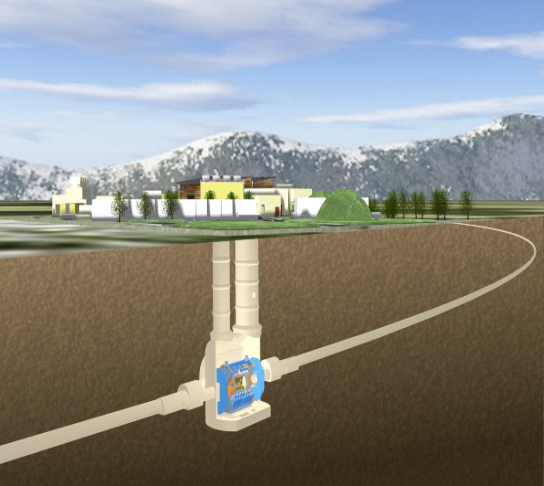 UKOUG 2013
6
[Speaker Notes: New particle discovery: see also CMS and Atlas announcement on July 4th 2012.]
WLCG
The world’s largest computing grid
More than 20 Petabytesof data stored and analysed every year

Over 68 000 physical CPUs 
Over 305 000 logical CPUs

157 computer centres in 36 countries

More than 8000 physicists with real-time access to LHC data
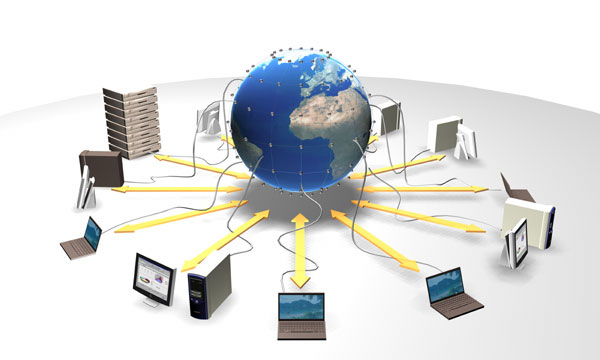 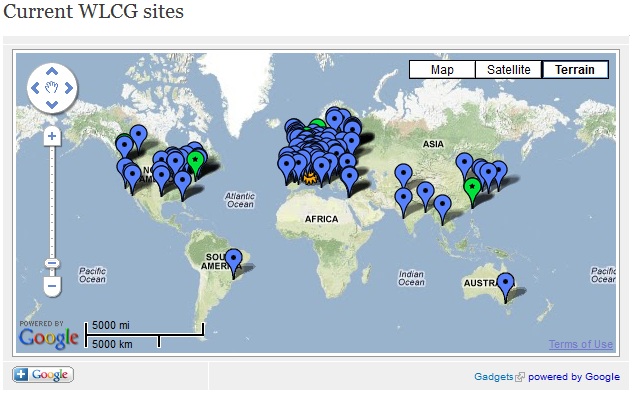 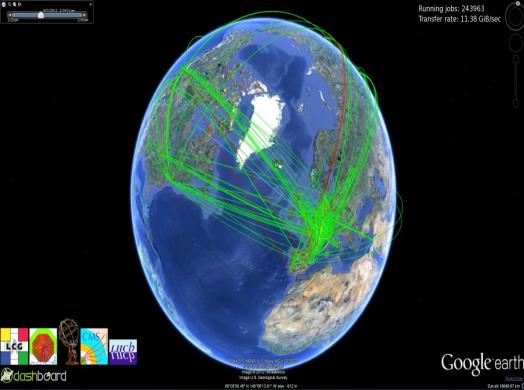 UKOUG 2013
7
Outline
About CERN
CERN’s replication service based on Streams 
Evaluation of GoldenGate…
…including the latest version
Summary
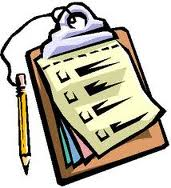 UKOUG 2013
8
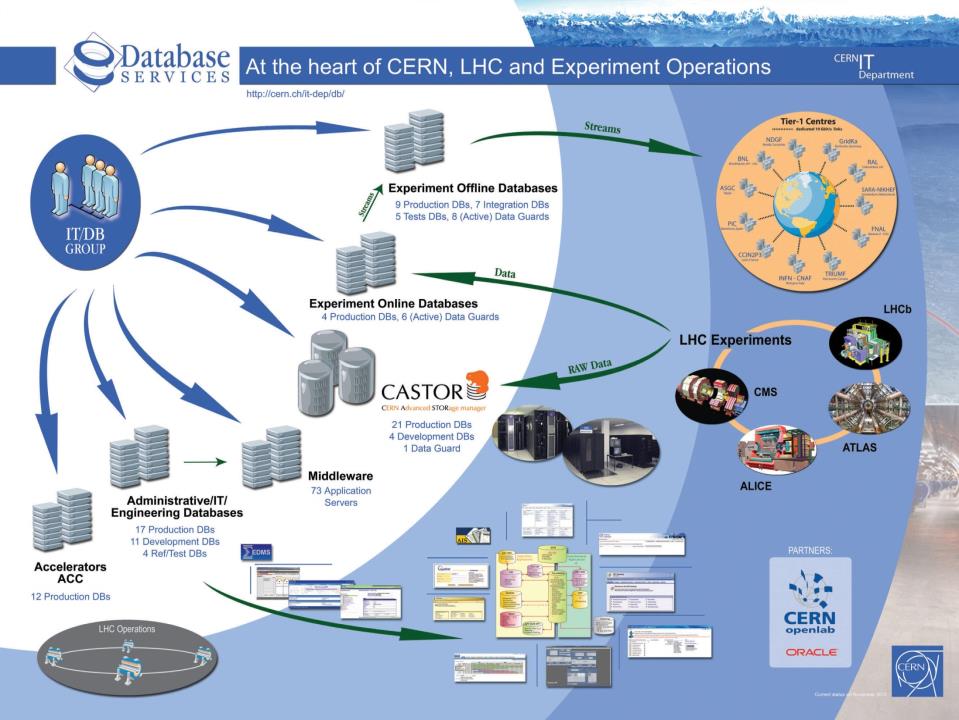 UKOUG 2013
9
[Speaker Notes: We have over 100 databases grouped in different areas]
What do we replicate SQL-based?
PVSS - Supervisory Control And Data Acquisition (SCADA)
control data from LHC hardware components (ICS)
DDL and DML operations
4TB of data, 81% of source db, average workload : 700 row changes /s

Experiments conditions data
record the state of the detector: calibration, alignment, environmental parameters, … (DDL and DML operations) 
900 GB of data, 8% of source db, avg workload 50 row changes /s 
Other: 
Muon calibration data (DML & DDL); 72 GB
ATLAS Metadata Interface (DML & DDL); 80 GB
UKOUG 2013
10
[Speaker Notes: conditions data are any detector conditions, as well as any other experimental area condition data, that can be used to characterize the status of the detector. Examples are data from calibration, alignment, geometry, environmental parameters (temperature, pressure, etc.), any slow control parameter.
Conditions data are needed by reconstruction and analysis programs in order to reconstruct the events from the raw event data, and to further analyse
this data.]
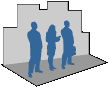 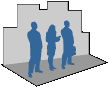 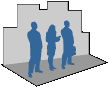 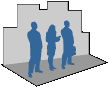 SourceDatabase
Target Database
Apply
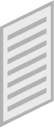 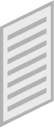 Propagate
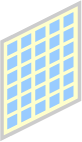 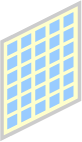 Capture
Redo Logs
Oracle Streams Replication
Technology for sharing information between databases
Database changes captured from the redo-log and propagated asynchronously as Logical Change Records (LCRs)
UKOUG 2013
11
Streams Setups @CERN
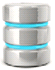 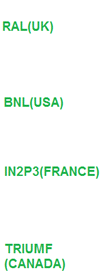 Downstream 
Capture
Database
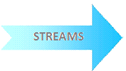 Conditions
Offline
Database
Online
Database
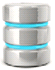 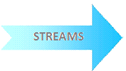 Conditions
Conditions
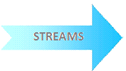 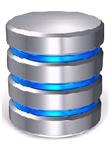 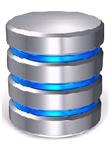 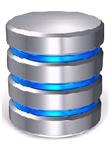 REDO
Conditions
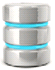 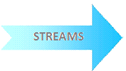 PVSS
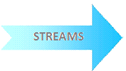 Conditions
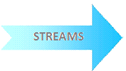 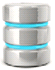 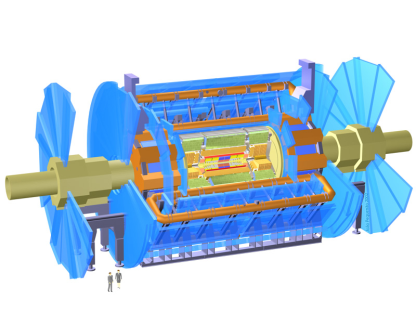 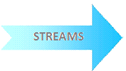 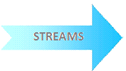 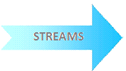 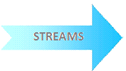 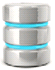 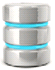 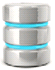 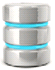 UMICH
(USA)
ROME
(ITALY)
MUNICH
(GERMANY)
IN2P3
(FRANCE)
UKOUG 2013
12
Streams Setups @CERN
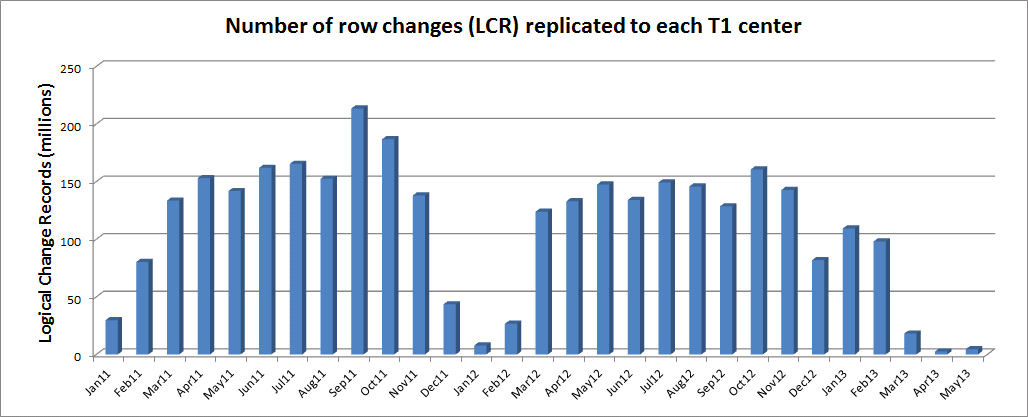 LHC long shutdown
LHC technical stop
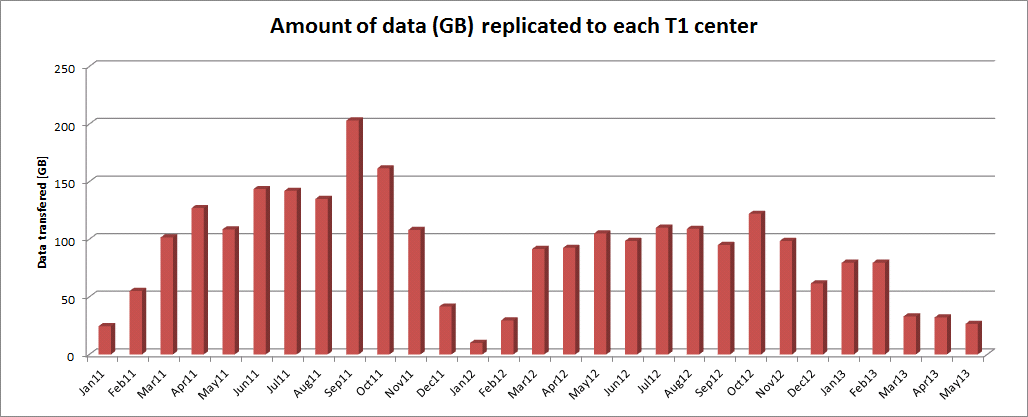 UKOUG 2013
13
[Speaker Notes: conditions data are any detector conditions, as well as any other experimental area condition data, that can be used to characterize the status of the detector. Examples are data from calibration, alignment, geometry, environmental parameters (temperature, pressure, etc.), any slow control parameter.
Conditions data are needed by reconstruction and analysis programs in order to reconstruct the events from the raw event data, and to further analyse
this data.]
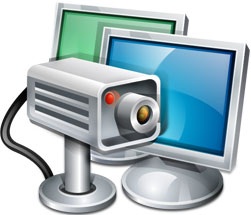 Streams Monitoring
In-house tool for Streams monitoring: STRMMON 
Process state (Mail & SMS notifications)
LCR’s throughput
Replication latency (Mail & SMS notifications)
Topology
Long running transactions
Streams pool utilization
Cluster load
Oracle Enterprise Manager
Streams monitoring enhancements since  10.2.0.5
Streams performance advisor (SPADV) and health check script
UKOUG 2013
14
[Speaker Notes: Features: 
Streams topology
Status of streams connections 
Error notifications
Streams performance (latency, throughput, etc.)
Other resources related to the streams performance (streams pool memory, redo generation)]
CERN’s Streams Monitor
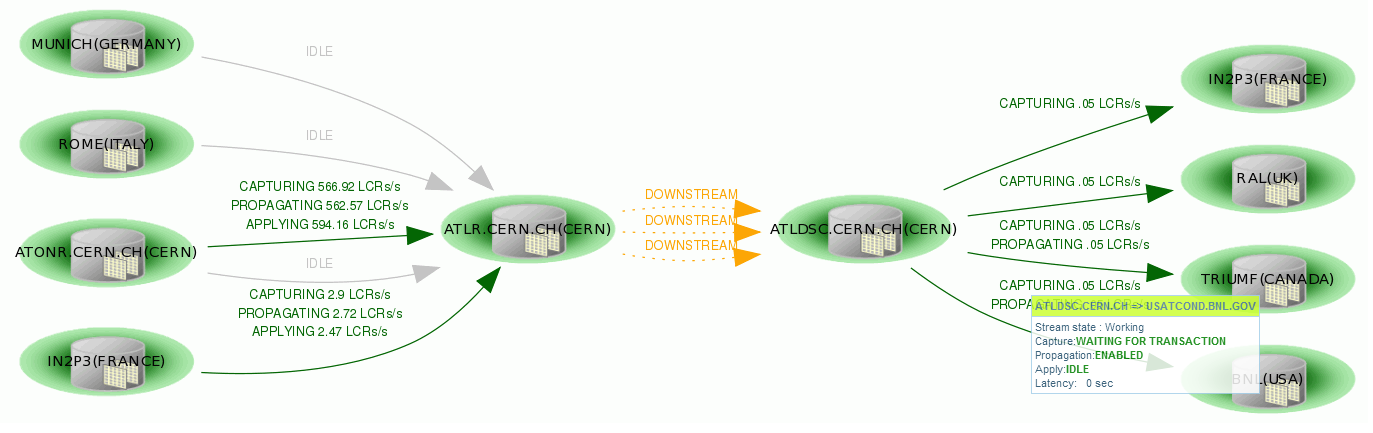 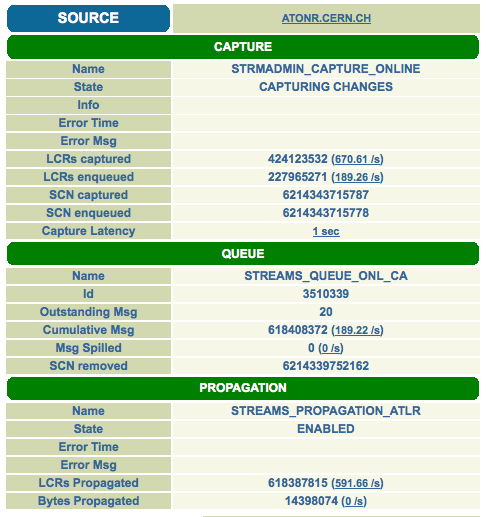 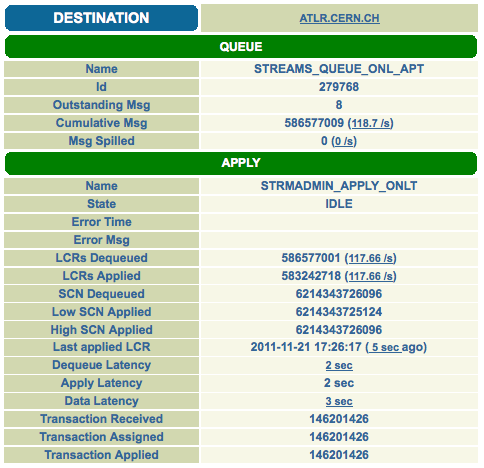 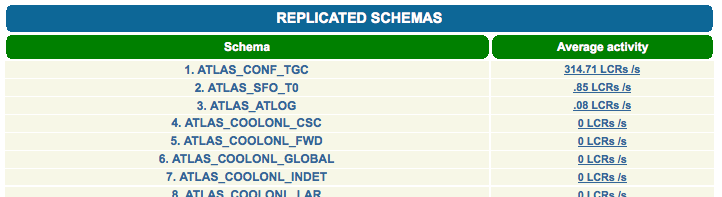 UKOUG 2013
15
CERN’s Streams Monitor
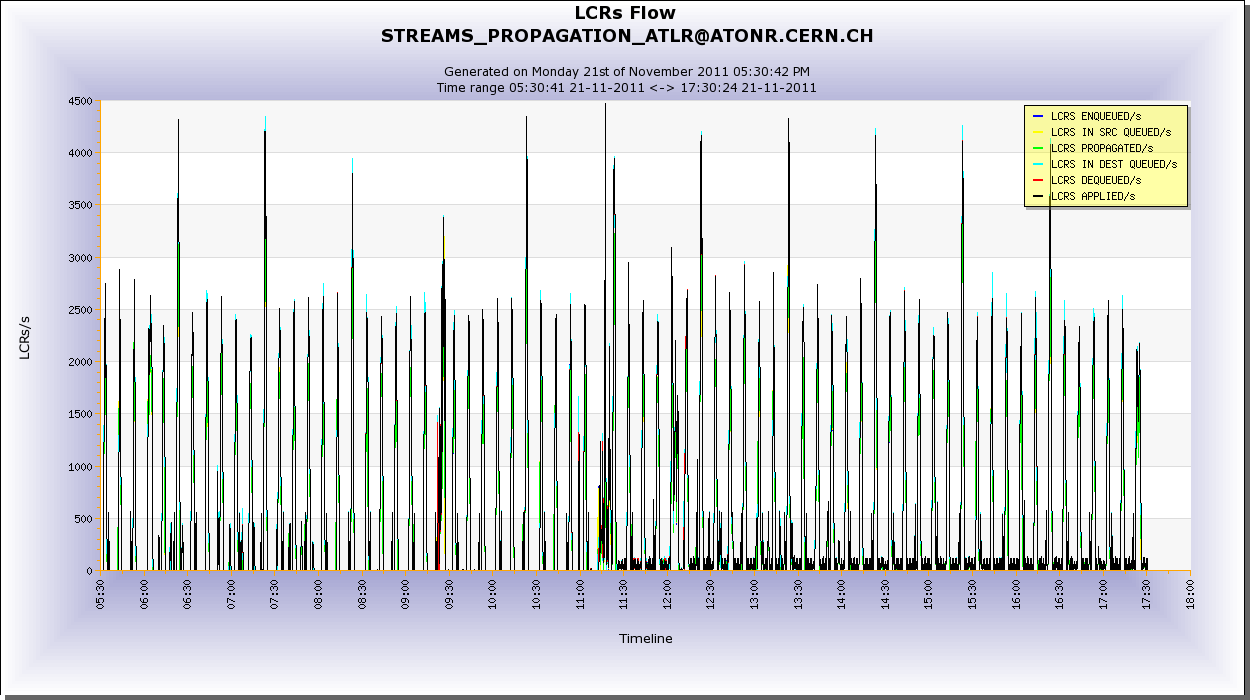 UKOUG 2013
16
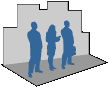 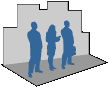 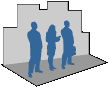 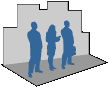 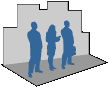 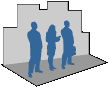 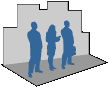 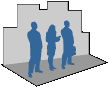 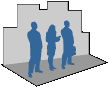 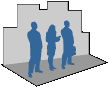 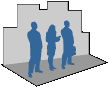 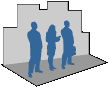 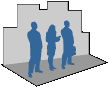 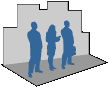 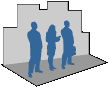 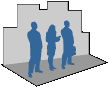 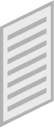 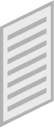 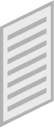 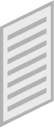 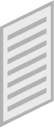 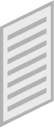 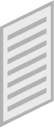 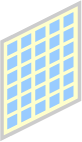 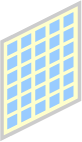 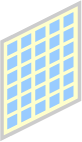 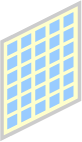 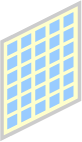 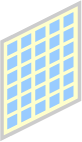 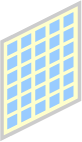 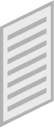 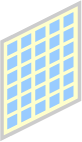 A
A
A
A
A
A
A
5
3
C
Replica Resynchronization
Broken site is out of the Streams recovery window 
Using Transportable Tablespaces
Stop replication to one of the sites 
Use this site to recover the broken one (TT)
Split replication and recover lagging replicas
Merge both replication
Source Database
Target Databases
1
2
4
3
5
UKOUG 2013
17
[Speaker Notes: Complete transfer of data (schemas and tables) using Oracle Data Pump might take too long
Transportable Tablespaces: move a set of tablespaces from one Oracle database to another
Export metadata of tablespace instead of data in tablespace
But tablespaces must be in read-only while the data is copied
Procedure developed to use one replica in other to instantiate the target site]
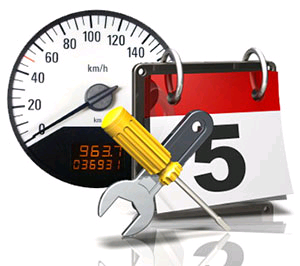 Periodic Maintenance
Dump fresh copy of Dictionary to redo
reduces the amount of logs to be processed in case of additional process creation or recreation
frequency: every day
Shrink Logminer checkpoint table
improves capture performance
frequency: every week
Doc ID 429599.1
Review the list of specific Streams patches
Doc ID 437838.1
UKOUG 2013
18
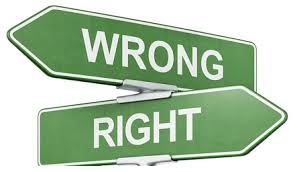 Lessons Learned
Use heartbeat table to validate replication

SQL bulk operations (at the source db) processing using session tagging

Performance impact of long transactions (non-frequent commits)

Avoid using system generated names

Grantee must exist at all destinations

Protect schemas against reckless DDL
use reader, writer accounts and lock objects owner
UKOUG 2013
19
[Speaker Notes: SQL bulk operations (at the source db)
may map to many elementary operations at the destination side
need to control source rates to avoid overloading
Batch processing 
minimize the performance impact using Streams tags
avoid changes being captured, then run same batch load on all destination
System generated names 
do not allow system generated names for constraints and indexes
modifications will fail at the replicated site
storage clauses also may cause some issues if the target sites are not identical
Replication of “grant” operations
grants on views, PL/SQL procedures, functions and packages are NOT replicated
grantee must exist at all destinations
Long transactions (non-frequent commits)
Total number of outstanding LCRs is too large
LCRs are in memory too long
LCRs are spilled over to disk
Apply performance is impacted
All LCRs in a single transaction must be applied by one apply server
Parallel servers cannot be used efficiently
Too many unbrowsed messages enables flow control 
Streams processes are paused
Apply oldest_message_number is not updated
caused by an old transaction not correctly removed from the apply spill table
dba_apply_spill_txn view in order to identify the transaction
set the apply parameter _IGNORE_TRANSACTION with the transaction id in the apply spill over queue
run purge_spill_txn procedure (metalink note 556183.1)

Apply might degrade performance when applying transactions to tables > 10M rows]
Outline
About CERN
CERN’s replication service based on Streams 
Evaluation of GoldenGate…
…including the latest version
Summary
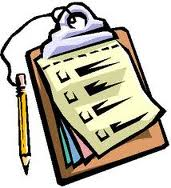 UKOUG 2013
20
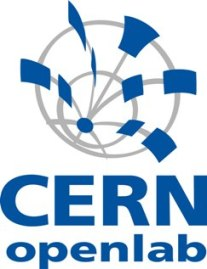 GoldenGate @CERN
CERN since 2010 intensively evaluates GG
GG is the recommended SQL-based replication technology by Oracle
Streams is in maintenance mode
Active Data Guard does not apply in all cases
partial database replication to remote sites
UKOUG 2013
21
GG architecture (2010)
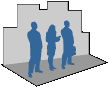 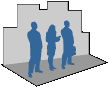 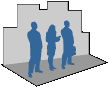 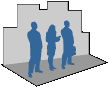 SourceDatabase
Target Database
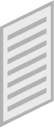 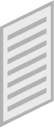 Redo Logs
Extract
Replicat
Datapump
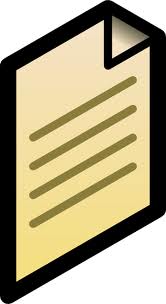 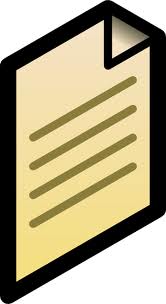 Trail Files
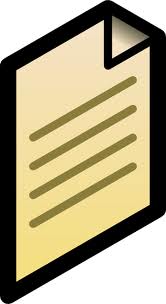 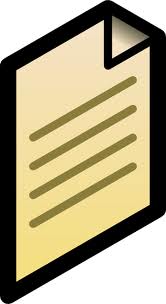 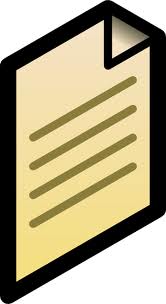 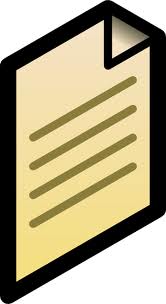 Trail Files
UKOUG 2013
22
Streams11g vs GoldenGate 11.1 in 2011
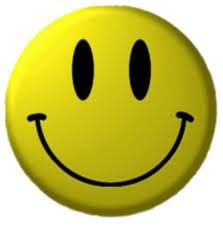 Trail files instead of buffer queues 
Decoupling source and target database
Archive logs not needed for replaying data change stream
Very stable
More data types supported 

Poor (worse than Streams) performance measured at CERN
parallel delivery is not coordinated – constraints violation
BatchSQL is not efficient for CERN workloads
No solution for remote (downstream) redo mining
DDL trigger deployment needed at source databases
No advanced monitoring solution available


CERN decided to
Keep using Streams for remote data centres
Migrate local replicas to Active Data Guard
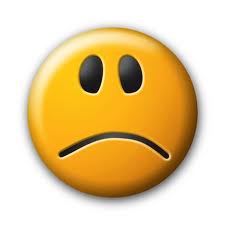 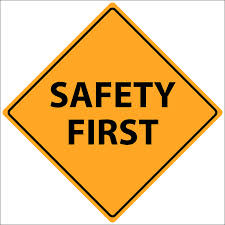 UKOUG 2013
23
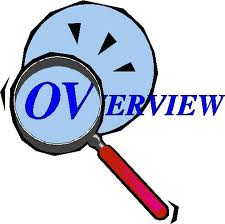 Streams11g@CERN
Deployed in February 2012
10g -> 11g was a painful process
Big improvement
Better performance
Better stability => less incidents
Combined capture and apply
Optimised data flow control
Automatic  blacklisting and recovery of an unavailable replica
UKOUG 2013
24
Some issues with Streams11g
Creation of temporary tables by Segment Advisor has to be filtered out in capture rules.
Doc ID 1082323.1

Problems with restabilising of interrupted connection
ORA-2685: Unable to connect to apply…. 
Restart of an apply process needed

After restart capture process starts mining from the earliest redo log available when communication with replica is broken
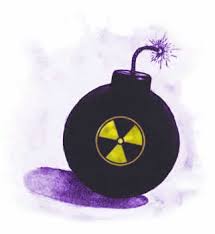 UKOUG 2013
25
Outline
About CERN
CERN’s replication service based on Streams 
Evaluation of GoldenGate…
…including the latest version
Summary
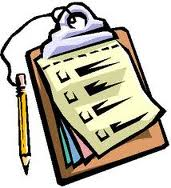 UKOUG 2013
26
We are happy with Streams but…
No new features


At the same time GoldenGate is evolving…
UKOUG 2013
27
GG architecture (2010)
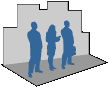 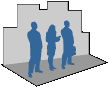 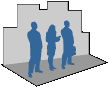 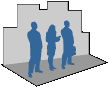 SourceDatabase
Target Database
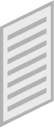 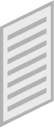 Redo Logs
Extract
Replicat
Datapump
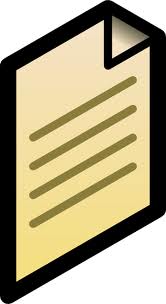 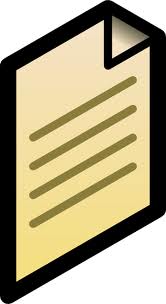 Trail Files
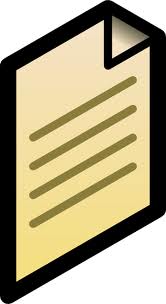 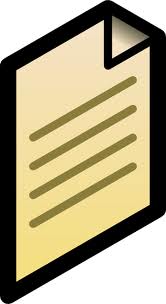 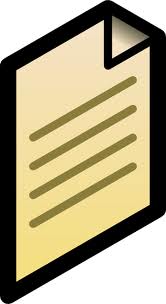 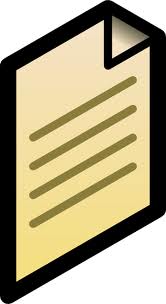 Trail Files
UKOUG 2013
28
Evolution of GG architecture (2011)
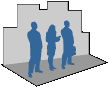 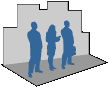 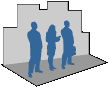 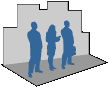 SourceDatabase
Target Database
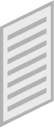 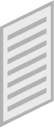 Logmining 
Server
Redo Logs
Extract
Replicat
Integrated
 Extract
Datapump
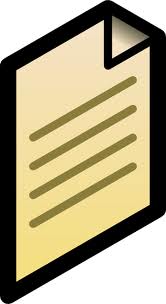 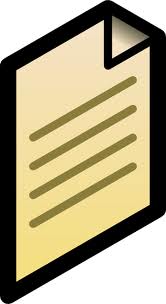 Trail Files
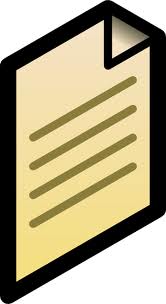 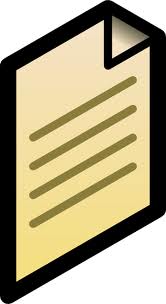 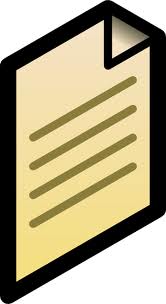 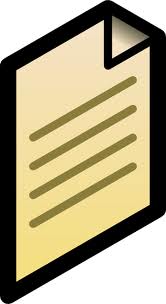 Trail Files
UKOUG 2013
29
Apply
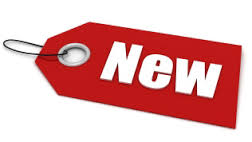 Integrated Replicat (2013)
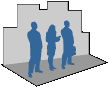 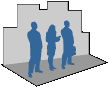 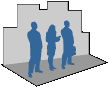 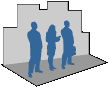 SourceDatabase
Target Database
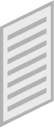 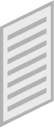 Logmining 
Server
Redo Logs
Integrated
 Replicat
Extract
Replicat
Integrated
 Extract
Datapump
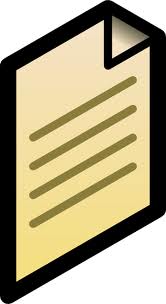 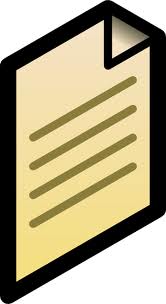 Trail Files
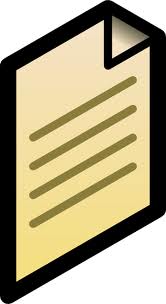 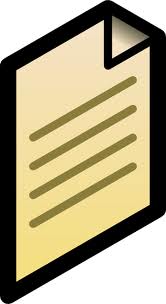 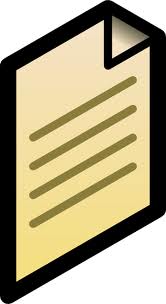 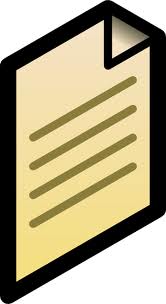 Trail Files
UKOUG 2013
30
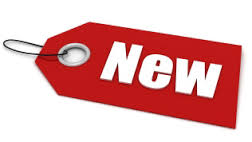 GoldenGate12c
What is new?
Integrated Replicat/Delivery (for Oracle)
Improved integrated extract
Oracle Universal Installer

Coordinated Replicat (alternative mode to classic and integrated)
Capture and apply with multitenant CDB
Data selection/filtering: Schema wildcarding
Credential Store
and more…
UKOUG 2013
31
Integrated Replicat - overview
Applies changes through database build-in preparer-coordinator-servers mechanism
Requirement: RDBMS >= 11.2.0.4
File IO    LCR       SQL
Target Database
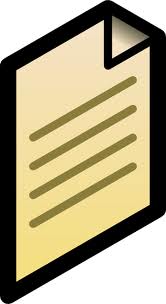 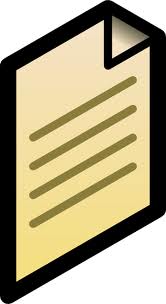 Trail Files
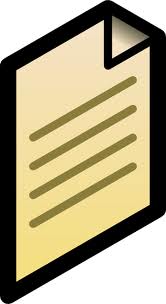 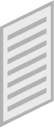 Server
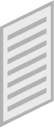 Coordinator
Prepare
Receiver
Server
Replicat
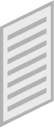 Server
Inbound Server
UKOUG 2013
32
Integrated Replicat - Advantages
Parallel transaction application
Automatic workload distributional across multiple appliers
Automatic tracking of transaction dependencies (including DDL)
Automatic tuning of parallelism degree

All GG features form previous versions preserved
MAPing/Filtering, BATCHSQL, CDR, REPERR…

Former Streams features adopted and extended
In-database monitoring and reporting
Views, AWR, Health Checks, Performance Advisors
DML handlers in PL/SQL


Minimal work to configure
UKOUG 2013
33
Integrated Replicat - deployment
Edit replicat parameters




Create integrated replicat on target database
REPLICAT a_test
DBOPTIONS LIMITROWS, INTEGRATEDPARAMS(parallelism 4)
USERID ggadmin@TARGET_DB, PASSWORD ***
ASSUMETARGETDEFS
DDL INCLUDE MAPPED
MAP gguser1.*, TARGET gguser1.*;
DBLOGIN USERID ggadmin, PASSWORD ***
ADD REPLICAT a_test, INTEGRATED, EXTTRAIL /ORA/dbs04/TE
REGISTER REPLICAT a_test DATABASE
UKOUG 2013
34
Integrated Replicat parameters
PARALLELISM – min num of apply servers (default = 4)
MAX_PARALLELISM – max num of apply servers (default = 30 !)
PARALLELISM_INTERVAL – how often DOP is calculated based on current workload (default = 5)

EAGER_SIZE – For big transactions: start applying changes after receiving of certain number of LCRs (without waiting for commit). 
      (default = 9500)

MAX_SGA_SIZE – controls amount of streams pool size used by the replicat (default = INFINITE)

ENABLE_XSTREAM_TABLE_STATS – table-level statistics collecting (default = Y)
UKOUG 2013
35
Integrated Extract - overview
New features
Data filtering based on session tagging
Native DDL support (for RDBMS >=11.2.0.4)
DDL trigger not needed anymore on a source db
Using of SCN for referring a starting point of extraction
Nice features (available since 11.2)
No additional configuration needed for
 ASM, RMAN, RAC (some extra config needed for HA)
Most of data types supported
Downstream capture available
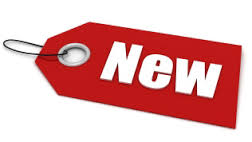 UKOUG 2013
36
GG12c & RAC for HA
Shared storage for
binaries (recommended, needed if OUI is used)
trail files (needed)
parameter file (recommended)
Integration with CRS
register OGG Manager as cluster managed resource
assign dedicated VIP to Manager resource
use XAG bundle Agents for automation of above steps
Doc Id 1527310.1
Configure AUTOSTART and AUTORESTART in Manager parameter file
UKOUG 2013
37
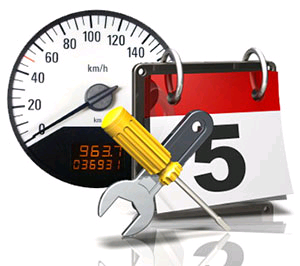 Maintenance
Similar to Streams
Dump fresh copy of Dictionary to redo
Shrink Logminer checkpoint table


Trail files purging - make it automatic with MGR:


No need of reconfiguration when replica is down
PURGEOLDEXTRACTS /ORA/dbs02/trail/RR, USECHECKPOINTS, MINKEEPHOURS 24, MINKEEPFILES 4
UKOUG 2013
38
Performance measured @CERN
Generic workload (on the same hardware)
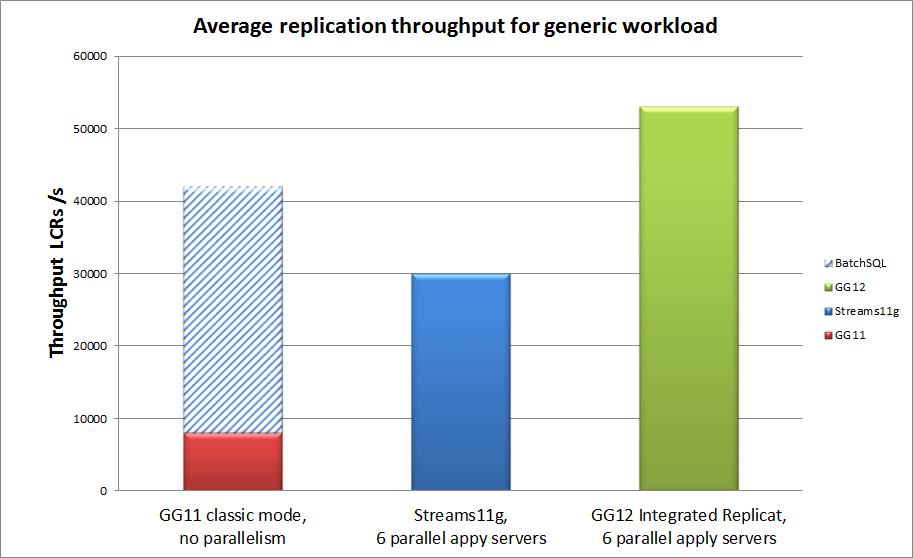 Workload description:
30M of DMLs (10M ins, 10M upd ,10M del)
10GB of redo volume
100k of transactions
RDBMS 11.2.0.1
RDBMS 11.2.0.1
RDBMS 12.1.0.1
UKOUG 2013
39
Performance measured @CERN
Production workload (same hardware)
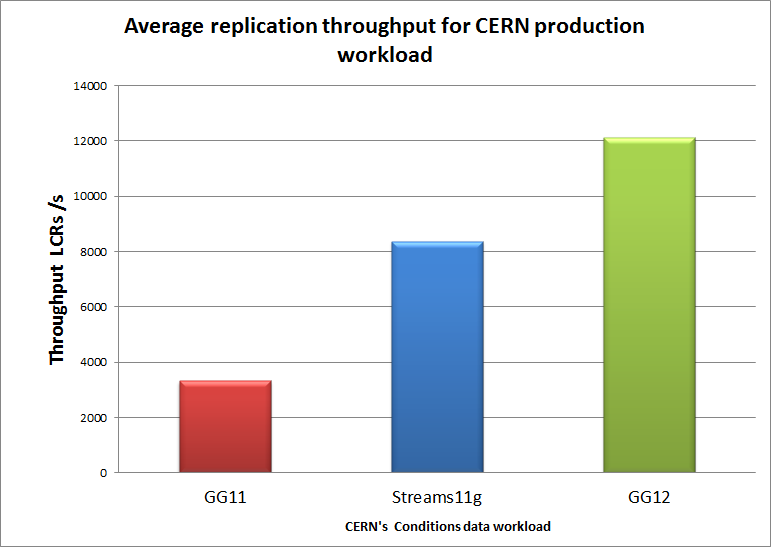 Workload description:
5 days of ATLAS conditions data  
675GB of redo volume
260k of transaction 
18.9 M of row changes (LCRs)
BatchSQL has no effect for us
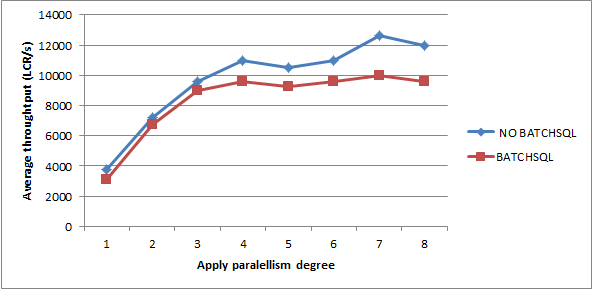 No advantages from using BatchSQL
No apply parallelism
Bottleneck: IO & txns dependency
Bottleneck: IO & txns dependency
Tune BATCHTRANSOPS (default 50)
UKOUG 2013
40
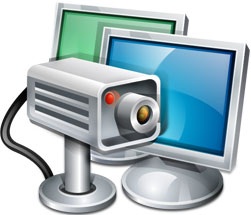 In-database monitoring
Status and statistics available in db views

GoldenGate performance advisory (SPADV for GG)

GoldenGate statistics in AWR 
available since RDBMS 12.1

Health Check report
UKOUG 2013
41
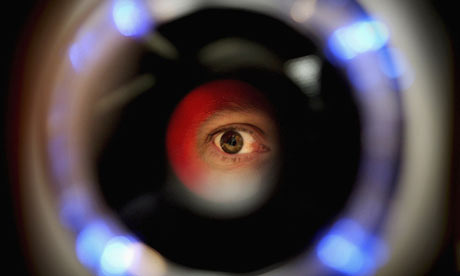 GG db views
Integrated Extract
DBA_CAPTURE & V$GOLDENGATE_CAPTURE
details about log miner session (state, progress, etc)
DBA_GOLDENGATE_SUPPORT_MODE
Check if schema tables are supported by GG

Integrated Replicat
DBA_APPLY – config and process status 
V$GG_APPLY_RECEIVER – LCR received from replicat for processing
V$GG_APPLY_READER – LCR-level statistics
V$GG_APPLY_COORDINATOR – transaction-level stats 
V$GG_APPLY_SERVER – status of transactions being applied
V$GOLDENGATE_TABLE_STATS
Change counters for all tables
UKOUG 2013
42
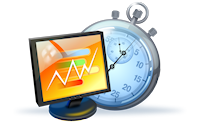 Monitoring performance
Streams performance advisory available for GG
0) Deploy: 
		@?/rdbms/admin/utlspadv.sql
1) Run monitoring:
		UTL_SPADV.START_MONITORING
2) Stop monitoring:
		UTL_SPADV.STOP_MONITORING
3) Generate report
		UTL_SPADV.SHOW_STATS_HTML
		UTL_SPADV.SHOW_STATS
UKOUG 2013
43
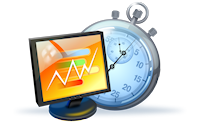 Monitoring performance
SPADV performance report

1) Run monitoring
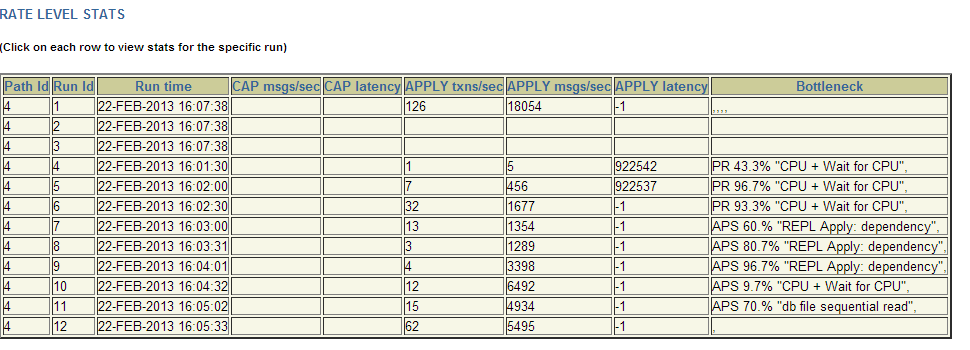 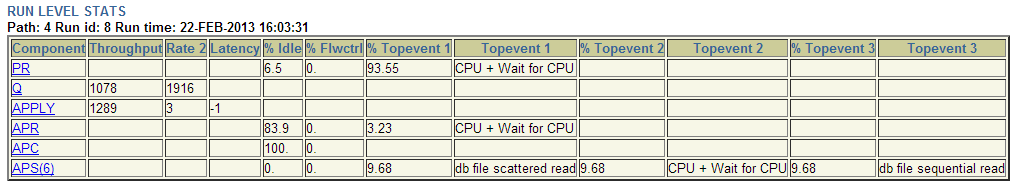 UKOUG 2013
44
Health Check
Doc ID 1448324.1

Dump of detailed configuration 
DB & GG process parameters etc.
Topology

All what MOS needs for diagnostic 
Inappropriate configuration notifications
Wait event analysis
Statistics
Errors

available for >=11.2.0.4
UKOUG 2013
45
GG in  AWR report (12c)
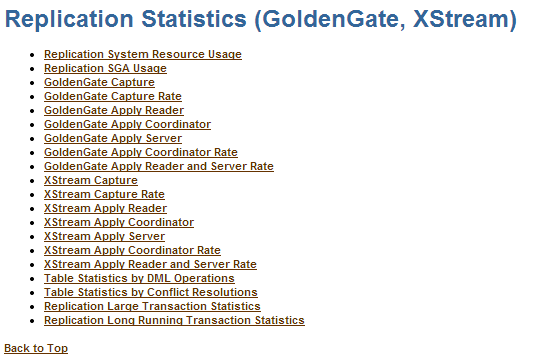 UKOUG 2013
46
GG in  AWR report (12c)
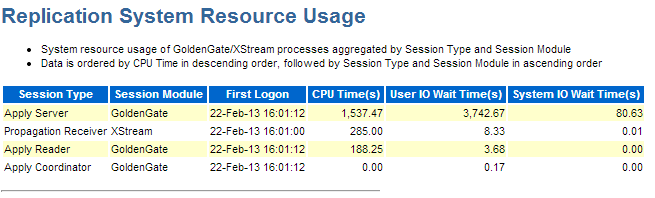 Is my replication IO or CPU bound?
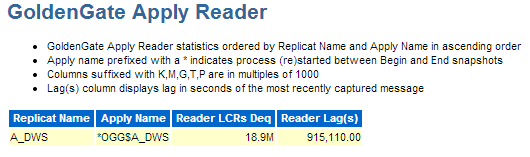 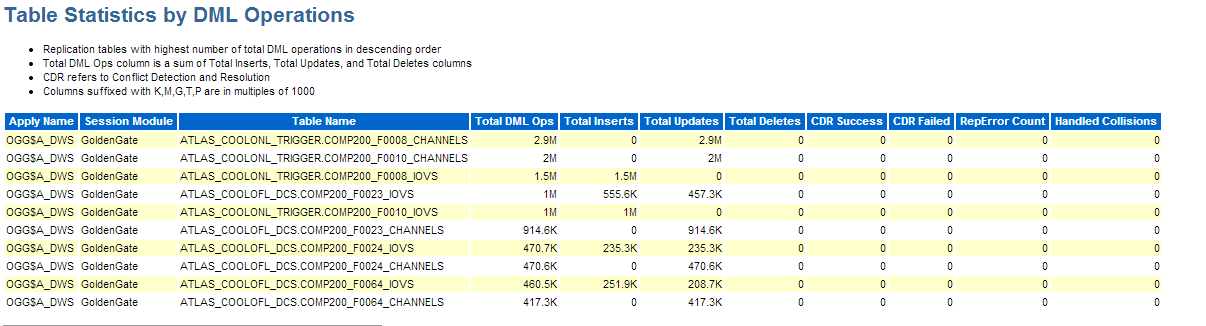 How many DML changes on tables?
How many LCRs have we received from source and with what latency?
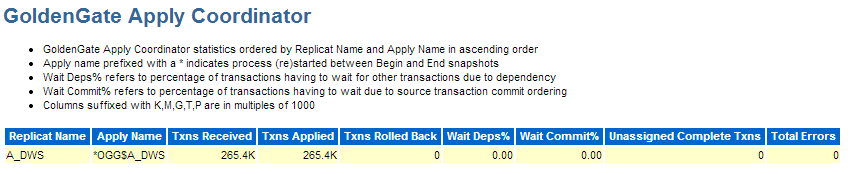 How many transactions?
How many errors?
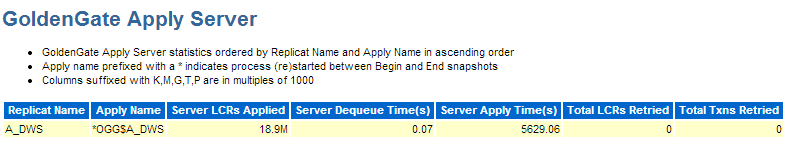 How many LCRs applied?
UKOUG 2013
47
Other features that we are interested in
Data consistency
Veridata
Conflict Data Resolution (CDR)


Monitoring
OGG Director
EM plugin
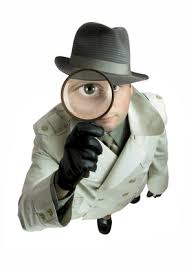 UKOUG 2013
48
Outline
About CERN
CERN’s replication service based on Streams 
Evaluation of GoldenGate…
…including the latest version
Summary
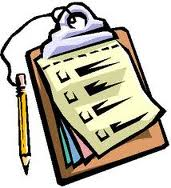 UKOUG 2013
49
Summary
Streams in 11g are mature and reliable
but will not be enhanced!

GoldenGate keeps evolving!
A lot of (good) features inherited from Streams
Improved scalability - performance better than Streams
Easier deployment, data instantiation and administration
Availability of in-database monitoring and reporting
More data types supported

We gained a lot of experience by running Streams
We can use that knowledge for GoldenGate
UKOUG 2013
50
Are we ready for it?
(Native) DDL replication   
Table creation, granting of user privileges
Data filtering on schema and table name level
Remote configuration and management of replication processes   
Source database offloading
DDL handler at target database  
Automatic tablespace creation on replica
Proactive and reactive monitoring
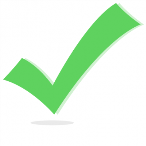 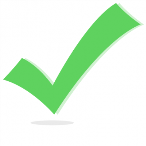 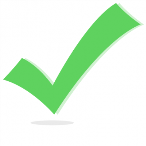 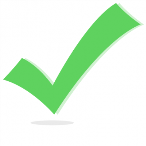 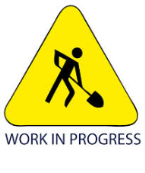 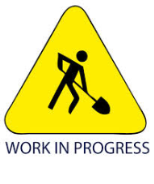 UKOUG 2013
51
What next?
We are planning to migrate from Streams to GG12c next year (2014)
UKOUG 2013
52
Acknowledgements
CERN Database group
Especially: Lorena Lobato Pardavila

Oracle
Patricia McElroy 
Jagdev Dhillon
Greg Doherty
Monica Marinucci
UKOUG 2013
53
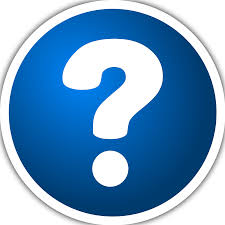 THANK YOU!
zbigniew.baranowski@cern.ch
UKOUG 2013
54
55
Streams11g vs GoldenGate 11.1 in 2011
UKOUG 2013
56
Streams11g vs GoldenGate 12c
UKOUG 2013
57